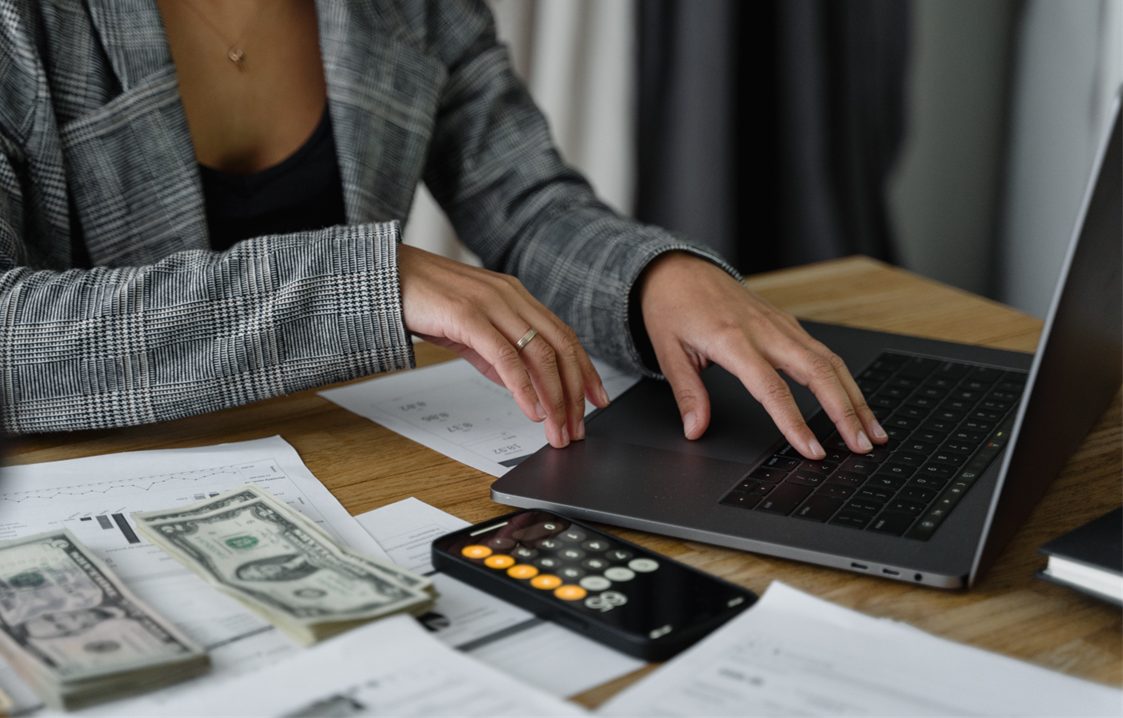 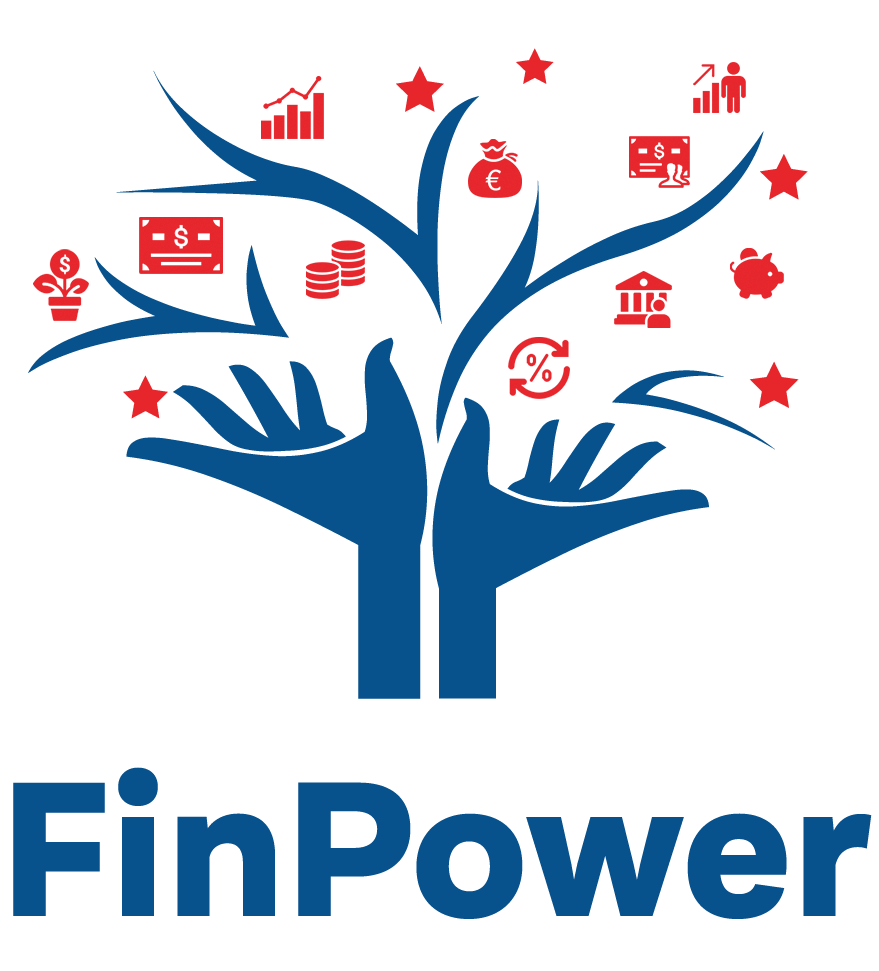 BASICS ABOUT FINANCIAL LITERACY
Author: FH JOANNEUM
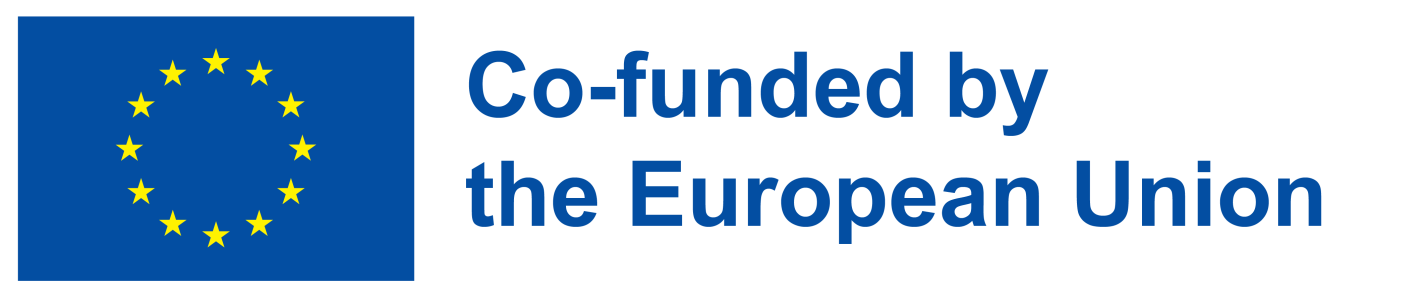 [Speaker Notes: Financial literacy is the cornerstone of smart money management, enabling individuals to navigate the complexities of personal finance with confidence. In this module, we'll define financial literacy and highlight its significance in today's world. We'll explore five key principles of financial literacy, covering earning, spending, saving & investing, protecting & security. Additionally, the module will make an introduction to the role of financial institutions, which serve as the pillars of our economic infrastructure, providing crucial services to support learners' financial journeys.]
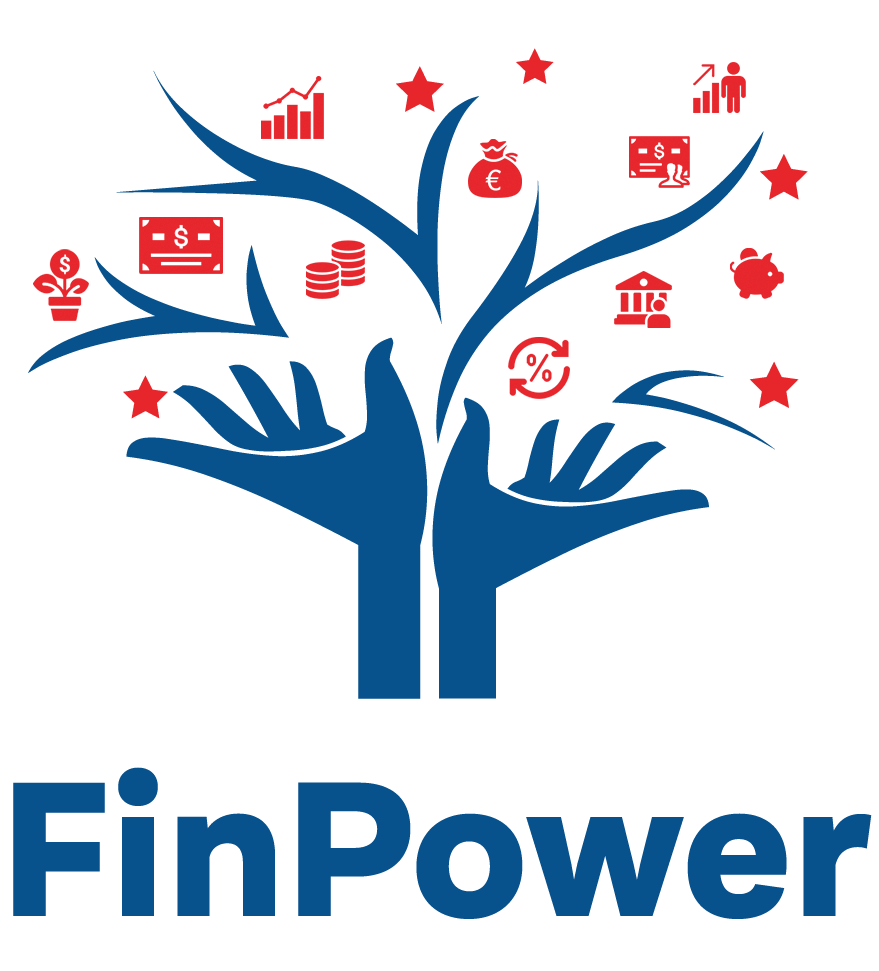 OBJECTIVES
The learner will understand why financial literacy matters
The learner will know which organizations provide financial services
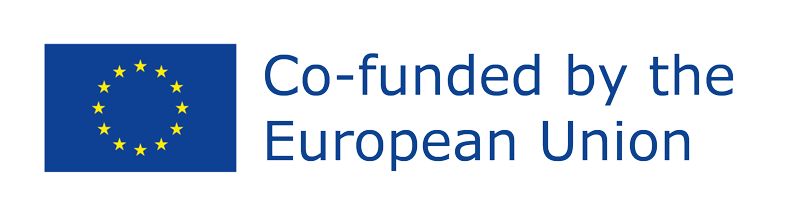 Funded by the European Union. Views and opinions expressed are however those of the author(s) only and do not necessarily reflect those of the European Union or the European Education and Culture Executive Agency (EACEA). Neither the European Union nor EACEA can be held responsible for them. Project Number: 2022-1-AT01-KA220-ADU-000087985
[Speaker Notes: The learning objectives of this module are to understand why financial literacy matters, and to know which organizations provide financial services.]
INTRODUCTION TO FINANCIAL LITERACY
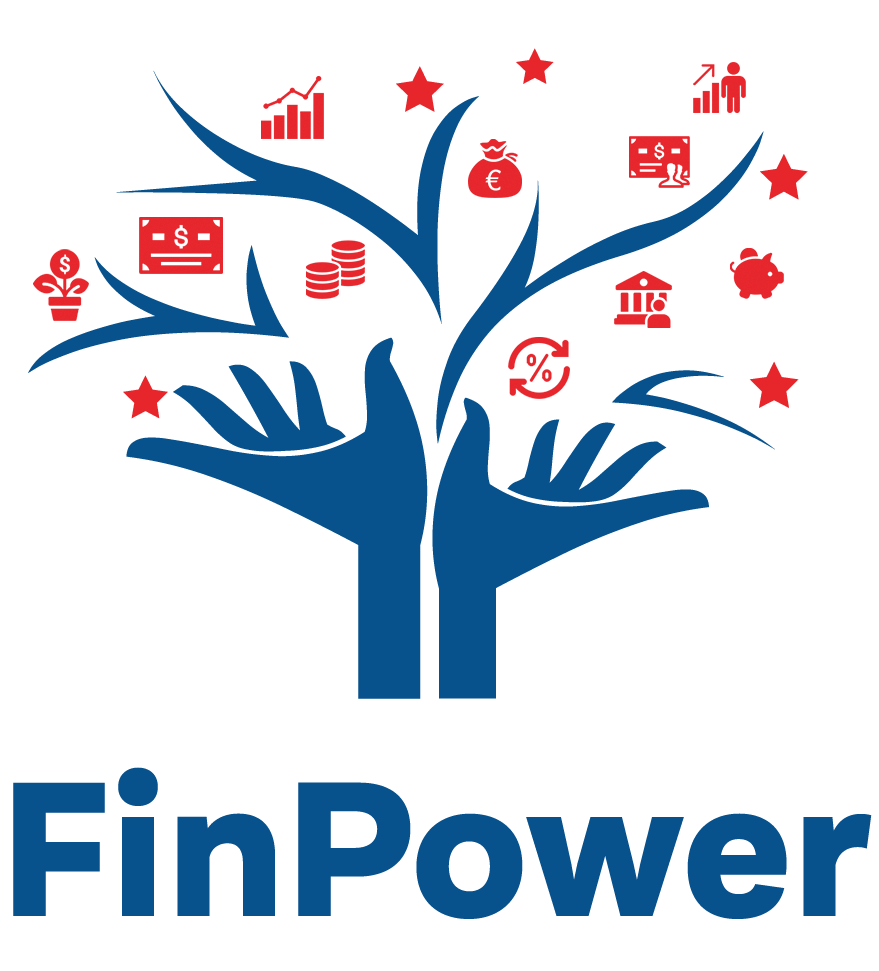 Definition of Financial Literacy
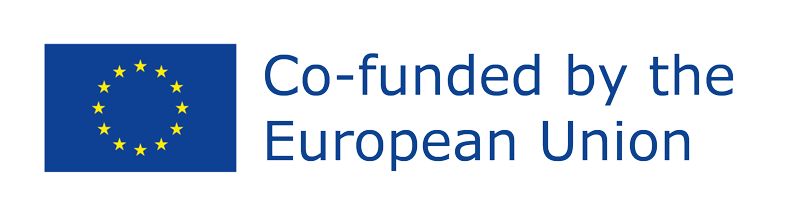 Funded by the European Union. Views and opinions expressed are however those of the author(s) only and do not necessarily reflect those of the European Union or the European Education and Culture Executive Agency (EACEA). Neither the European Union nor EACEA can be held responsible for them. Project Number: 2022-1-AT01-KA220-ADU-000087985
[Speaker Notes: Financial literacy is the ability to understand and use various financial skills, including personal financial management, budgeting, and investing. It encompasses the knowledge and skills required to make informed financial decisions, plan for the future, and achieve financial well-being.
There are several definitions of financial literacy. U.S. Federal Reserve (2023) defines financial literacy as "the ability to use knowledge and skills to manage financial resources effectively for a lifetime of financial well-being. According to the OECD (2023), financial literacy is "a combination of awareness, knowledge, skill, attitude, and behavior necessary to make sound financial decisions and ultimately achieve individual financial well-being. NEFE (2023) defines financial literacy as "the ability to make informed judgments and to take effective actions regarding the current and future use and management of money. The World Bank (2023) describes financial literacy as "the ability to understand financial information, analyze available options, make informed decisions, and take effective actions to improve one's overall financial well-being."
These definitions emphasize the importance of acquiring knowledge, skills, and the ability to make informed financial decisions to achieve financial well-being and security. Financial literacy is crucial for individuals and communities to navigate the complex world of personal finance successfully.
So, financial literacy is not just about basic math or budgeting; it encompasses a wide range of skills and knowledge. It includes understanding concepts like compound interest, investment strategies, insurance, and retirement planning. It also involves knowing how to read financial statements and make informed decisions about loans, credit cards, and mortgages. 
Financial literacy is of paramount importance in today's complex and ever-changing financial landscape. It equips individuals with the knowledge and skills necessary to make informed decisions about their finances, plan for the future, and achieve financial well-being.]
WHY FINANCIAL LITERACY MATTERS?
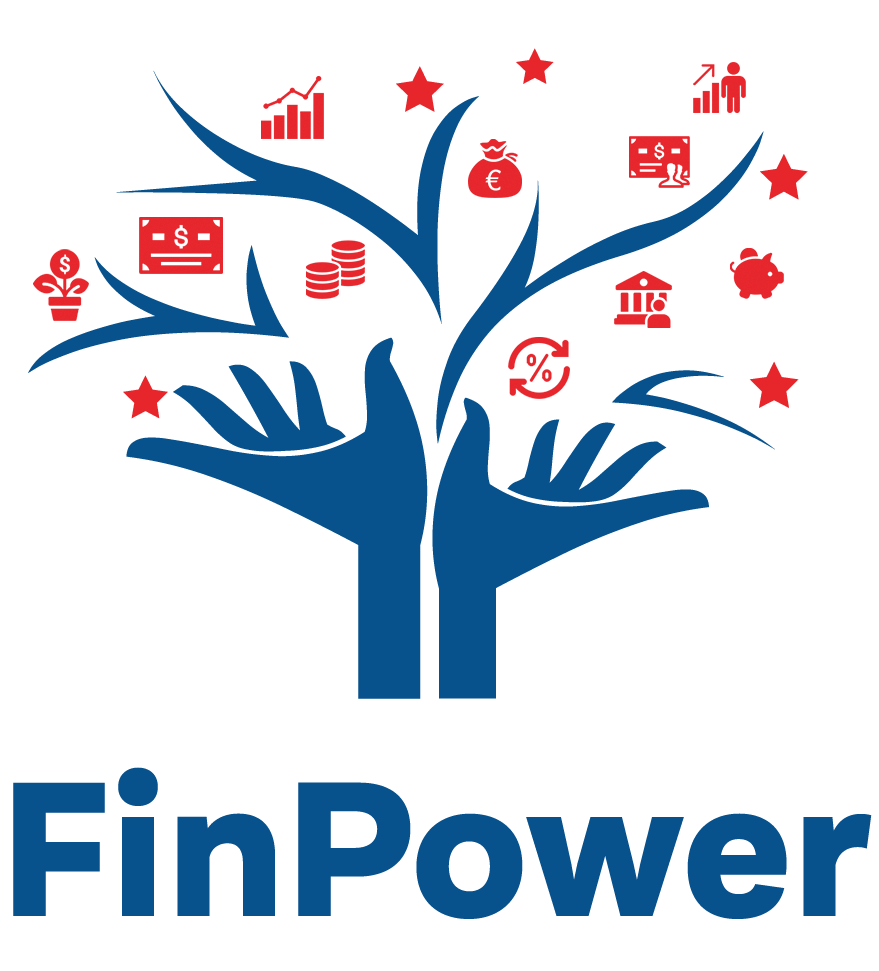 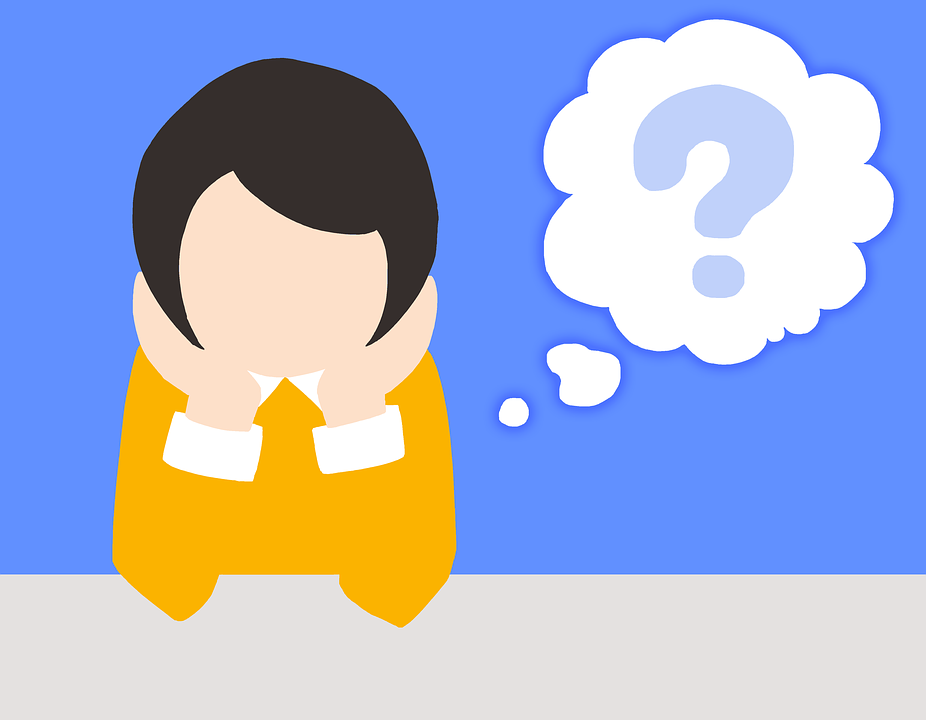 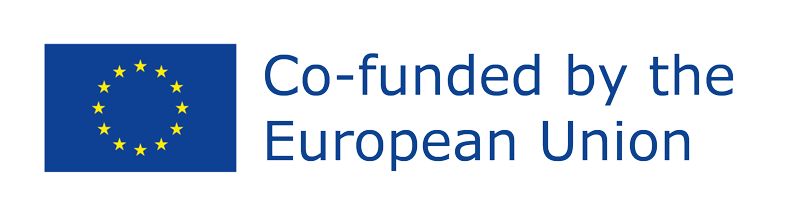 Funded by the European Union. Views and opinions expressed are however those of the author(s) only and do not necessarily reflect those of the European Union or the European Education and Culture Executive Agency (EACEA). Neither the European Union nor EACEA can be held responsible for them. Project Number: 2022-1-AT01-KA220-ADU-000087985
[Speaker Notes: Financial literacy is of paramount importance in today's complex and ever-changing financial landscape. It equips individuals with the knowledge and skills necessary to make informed decisions about their finances, plan for the future, and achieve financial well-being. Here are several reasons highlighting the significance of financial literacy (NFEC, n.d., OECD, n.d.):
Personal Financial Stability: Financial literacy empowers individuals to manage their finances effectively. It helps them create budgets, track expenses, and save for emergencies, thereby promoting personal financial stability.
Informed Decision-Making: With financial literacy, individuals can make informed decisions about borrowing, investing, and retirement planning. They can evaluate the risks and benefits of various financial products and choose the options that align with their goals.
Debt Management: Understanding financial concepts such as interest rates, credit scores, and debt management strategies can help individuals avoid excessive debt and make wise borrowing decisions.
Investment Success: Financially literate individuals are better equipped to navigate the world of investments. They can diversify their portfolios, understand investment risks, and potentially earn higher returns on their investments.
Retirement Planning: Financial literacy is essential for planning a secure retirement. It enables individuals to calculate how much they need to save for retirement, choose suitable retirement accounts, and make informed decisions about when to retire.
Protection Against Fraud: Knowledge of financial concepts can also protect individuals from financial scams and fraud. They are more likely to recognize red flags and safeguard their assets.
Economic Stability: A financially literate population contributes to overall economic stability. When people make sound financial decisions, it can reduce the risk of financial crises and economic downturns.
 
Financial literacy is a skill that can be passed down through generations. Parents who are financially literate can teach their children valuable money management skills, creating a positive impact on future generations.]
WHY FINANCIAL LITERACY MATTERS?
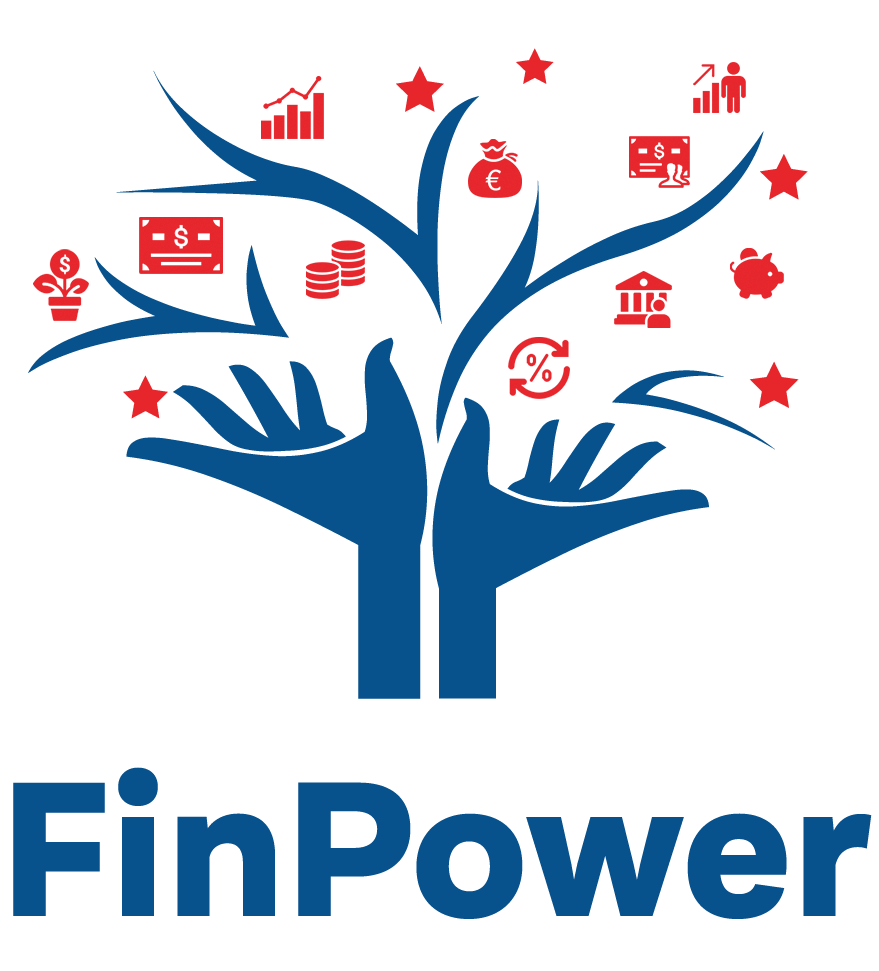 Financial Stability
Making Informed Decisions
Debt Management 
Investment Success
Retirement Planning
Protection against Fraud
Economic Stability
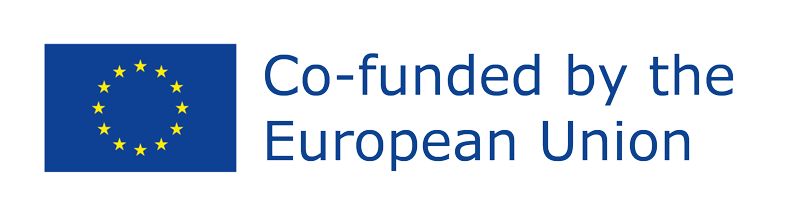 Funded by the European Union. Views and opinions expressed are however those of the author(s) only and do not necessarily reflect those of the European Union or the European Education and Culture Executive Agency (EACEA). Neither the European Union nor EACEA can be held responsible for them. Project Number: 2022-1-AT01-KA220-ADU-000087985
IMPORTANCE OF FINANCIAL LITERACY FOR WOMEN
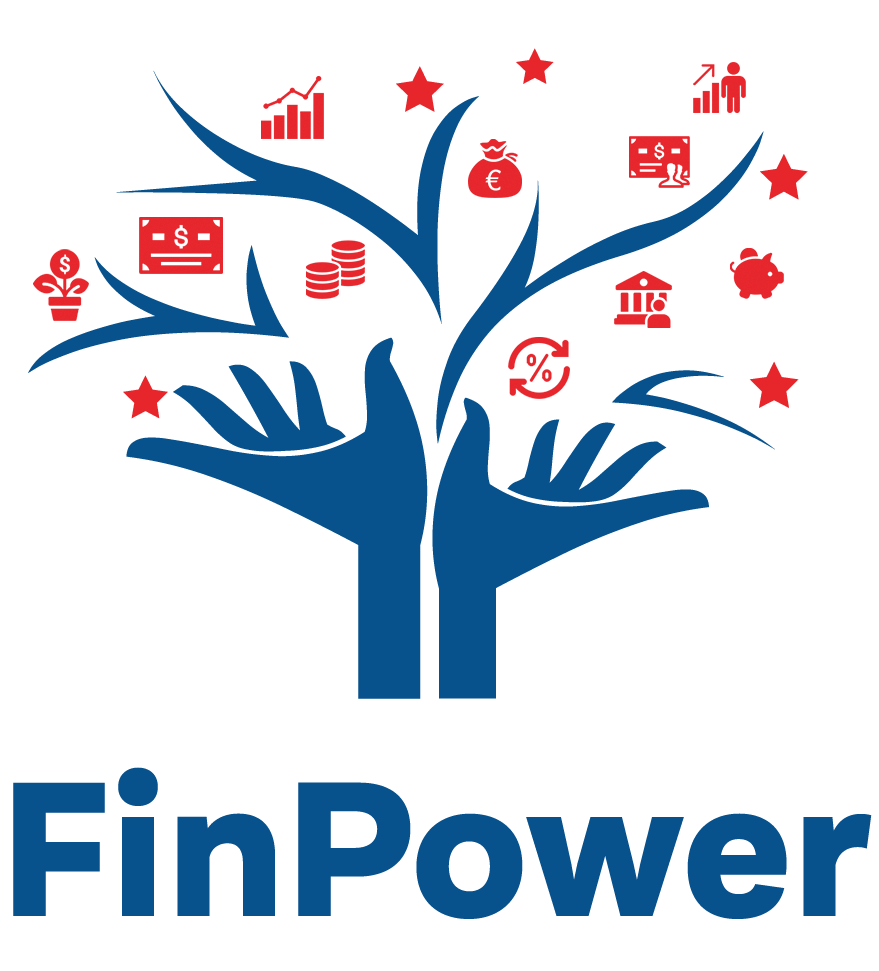 Women still face significant disparities in financial literacy, wealth accumulation, and income levels compared to men. 

Gender Pay Gap 
Career Interruptions and Lower Retirement Savings
Longer Life Expectancy
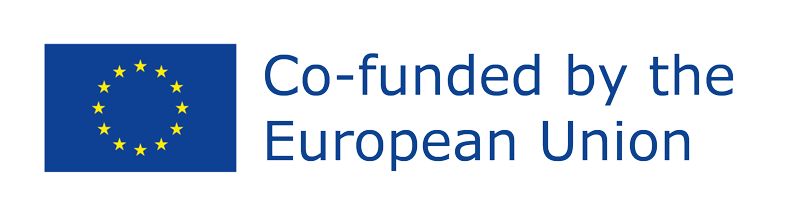 Funded by the European Union. Views and opinions expressed are however those of the author(s) only and do not necessarily reflect those of the European Union or the European Education and Culture Executive Agency (EACEA). Neither the European Union nor EACEA can be held responsible for them. Project Number: 2022-1-AT01-KA220-ADU-000087985
[Speaker Notes: According to recent studies, women still face significant disparities in financial literacy, wealth accumulation, and income levels compared to men, therefore they encounter several distinctive financial challenges that can significantly impact their financial security and well-being. 
Here are some key statistics that shed light on these disparities:
Gender Pay Gap: Despite advancements in gender equality, women still earn less on average than men for the same work. This gap varies based on factors such as race, ethnicity, and occupation, with women of color experiencing even wider pay disparities.  This pay gap not only affects current earnings but also diminishes long-term wealth accumulation and retirement savings.
Career Interruptions and lower retirement savings: Women often face career interruptions due to caregiving responsibilities for children, elderly parents, or family members with disabilities. These interruptions can lead to reduced income, missed career advancement opportunities, and lower retirement savings contributions. Women typically have lower retirement savings compared to men. Factors such as career interruptions due to caregiving responsibilities and part-time work contribute to this disparity.
Longer Life Expectancy: Women typically live longer than men, which means they require more savings to cover healthcare expenses and retirement costs. Longer life expectancy also increases the risk of outliving retirement savings, especially if women have not adequately planned for their financial future.]
IMPORTANCE OF FINANCIAL LITERACY FOR WOMEN
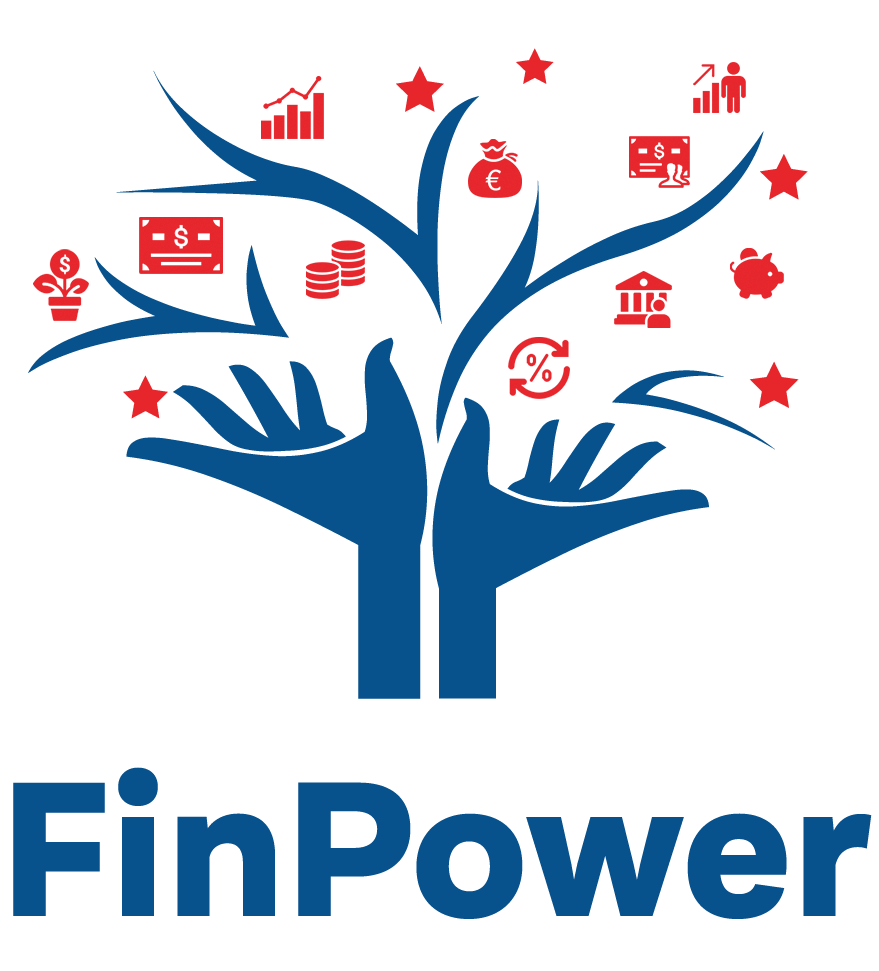 Financial independence is not just about having money; it's about having control over one's own financial decisions and future. 

For women, achieving financial independence is crucial for several reasons:
Freedom to Make Life Choices
Security in Times of Economic Uncertainty
Empowerment in Relationships
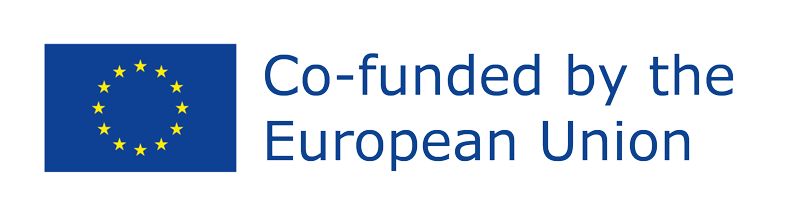 Funded by the European Union. Views and opinions expressed are however those of the author(s) only and do not necessarily reflect those of the European Union or the European Education and Culture Executive Agency (EACEA). Neither the European Union nor EACEA can be held responsible for them. Project Number: 2022-1-AT01-KA220-ADU-000087985
[Speaker Notes: Financial independence is not just about having money; it's about having control over one's own financial decisions and future. For women, achieving financial independence is crucial for several reasons:
Freedom to Make Life Choices: Financial independence gives women the freedom to pursue their goals and dreams without being reliant on others for financial support. Whether it's starting a business, furthering education, or traveling the world, financial independence provides the means to make these choices autonomously.
Security in Times of Economic Uncertainty: Economic downturns, job loss, or unexpected expenses can happen to anyone. Financial independence provides a safety net, allowing women to weather financial storms with greater resilience and confidence.
Empowerment in Relationships: Financial independence empowers women in relationships, whether they're single, married, or in partnerships. It reduces the risk of financial abuse or dependency and fosters equality and mutual respect.]
IMPORTANCE OF FINANCIAL LITERACY FOR WOMEN
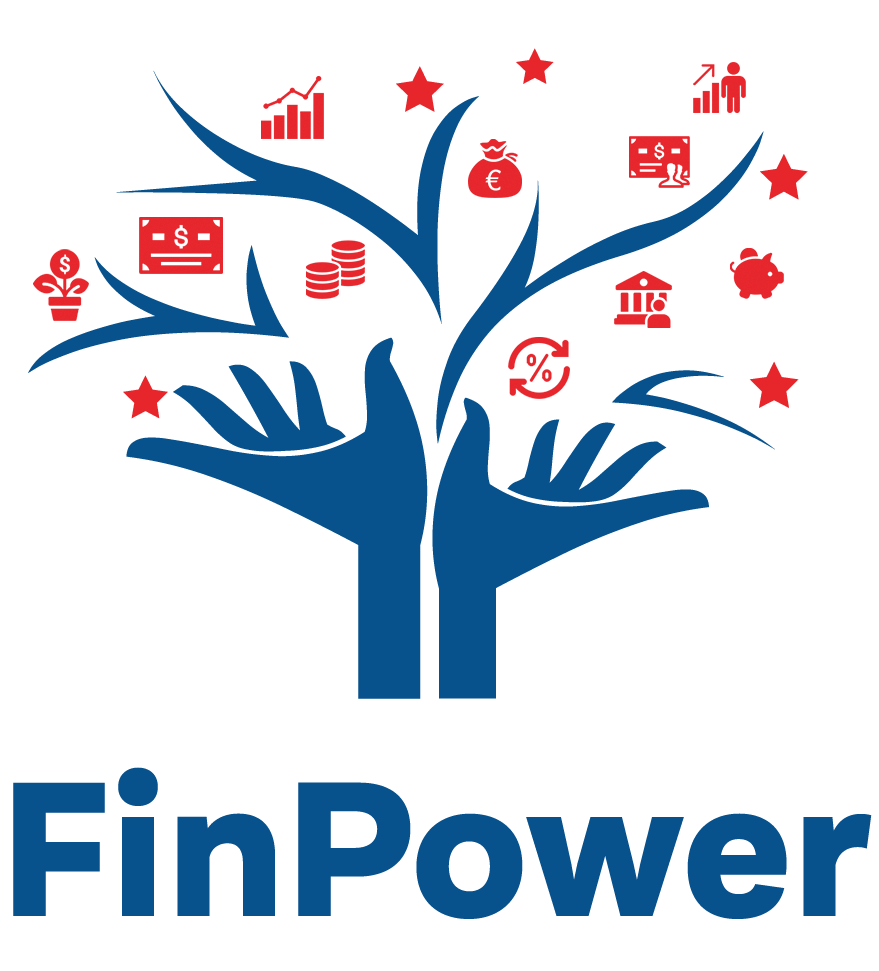 Improving financial literacy among women has far-reaching benefits that extend beyond just managing money. Here's how it can positively impact various aspects of women's lives:
Increased Confidence in Managing Money
Better Financial Decision-Making
Improved Overall Financial Well-being
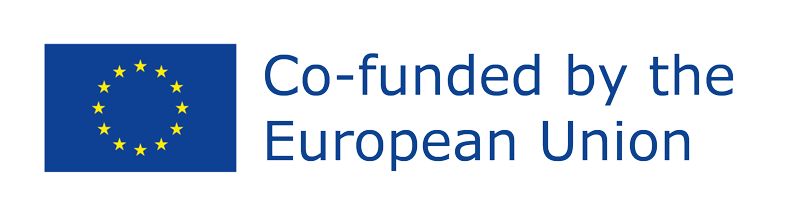 Funded by the European Union. Views and opinions expressed are however those of the author(s) only and do not necessarily reflect those of the European Union or the European Education and Culture Executive Agency (EACEA). Neither the European Union nor EACEA can be held responsible for them. Project Number: 2022-1-AT01-KA220-ADU-000087985
[Speaker Notes: Improving financial literacy among women has far-reaching benefits that extend beyond just managing money. Here's how it can positively impact various aspects of women's lives:
Increased Confidence in Managing Money: When women have a better understanding of financial concepts such as budgeting, saving, and investing, they feel more confident in managing their money effectively, leading to better financial outcomes. Confidence also allows women to take calculated risks when necessary, such as investing in the stock market or starting a business, which can lead to greater financial growth and opportunities. Confidence empowers women to advocate for their financial interests, whether it involves negotiating a higher salary, seeking fair treatment in financial transactions, or asserting their rights in financial matters.
Better Financial Decision-Making: Financial literacy equips women with the knowledge and skills to make informed decisions about their finances, whether it's choosing the right retirement plan, negotiating a salary, or avoiding predatory financial products.
Improved Overall Financial Well-being: Ultimately, financial literacy empowers women to take control of their financial futures, build wealth, and achieve their long-term goals. It fosters a sense of security, independence, and empowerment that enhances overall well-being and quality of life.
 
By addressing the gender disparities in financial literacy and promoting financial independence through education and empowerment, we can create a more equitable and prosperous future for women everywhere.]
5 PRINCIPLES OF FINANCIAL LITERACY
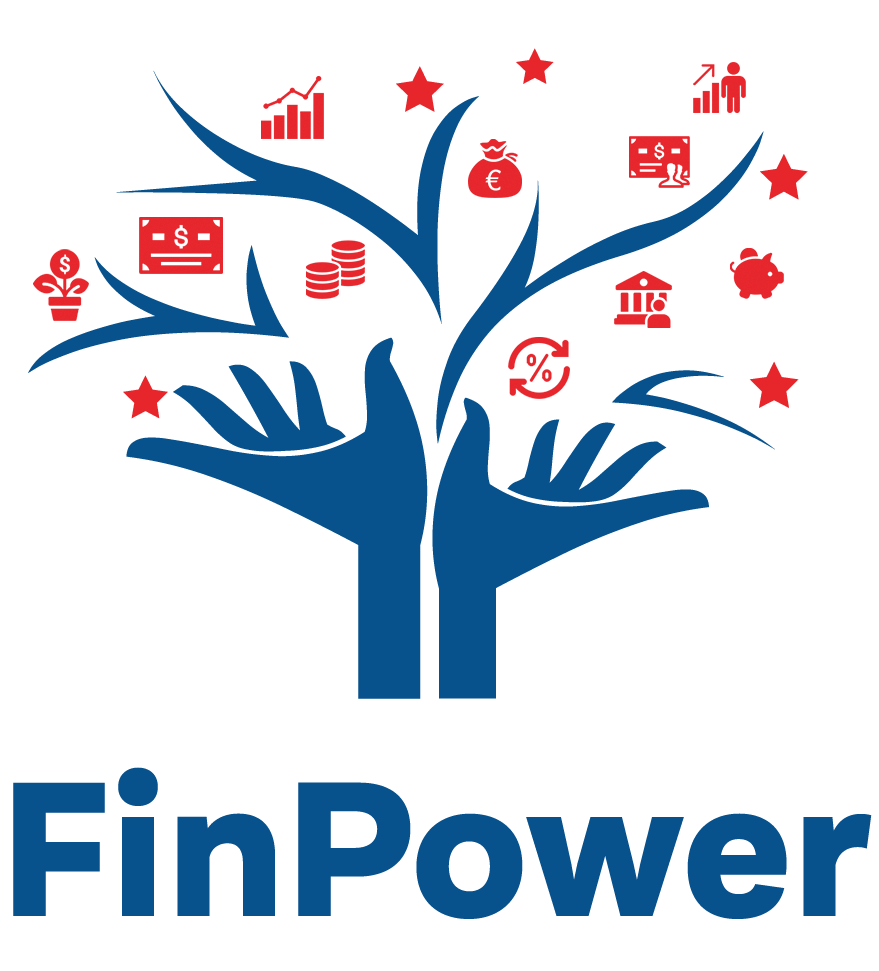 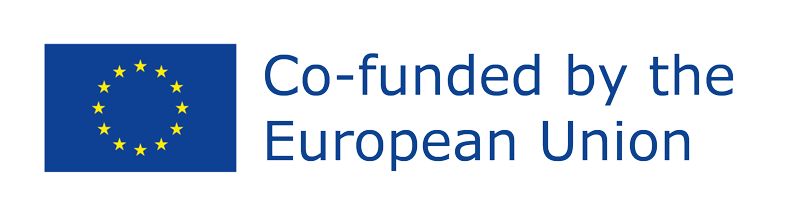 Funded by the European Union. Views and opinions expressed are however those of the author(s) only and do not necessarily reflect those of the European Union or the European Education and Culture Executive Agency (EACEA). Neither the European Union nor EACEA can be held responsible for them. Project Number: 2022-1-AT01-KA220-ADU-000087985
[Speaker Notes: Financial literacy encompasses several fundamental principles essential for making informed financial decisions and achieving financial well-being. Five of these principles, deemed most important, will be discussed herein.
 
Earning stands as the initial principle of financial literacy, involving effective income management. This includes understanding various income sources, such as salaries, wages, or business earnings. The principle stresses the importance of negotiating fair compensation, seeking career advancement opportunities, and being knowledgeable about income taxes to maximize take-home pay (Van Stel et al., 2005).
 
Saving and investing are critical components for building wealth over time. A well-structured savings strategy involves regularly setting aside a portion of income, creating an emergency fund, and pursuing both short and long-term financial goals. Despite life's unpredictability, fortifying financial well-being through prudent protective measures remains achievable (Deaton and Paxson, 1998).
 
Protecting financial well-being and assets emerges as a key principle, encompassing insurance and estate planning.
 
Spending wisely entails making conscious decisions about expenses. This principle involves continuous budget monitoring and adjustment to align with financial goals, smart shopping practices such as comparing prices and avoiding impulse purchases, and effective debt management to avoid high-interest debt and overspending (Heath and Soll, 1996).
 
Borrowing responsibly is an integral aspect of financial literacy. While borrowing can aid in advancing financial goals when managed responsibly, it requires careful oversight to avoid debt pitfalls.
More to read about is available here: Your Guide to Financial Literacy: The 5 Principles of Managing Your Money - Stash Learn]
FINANCIAL SERVICE ORGANIZATIONS
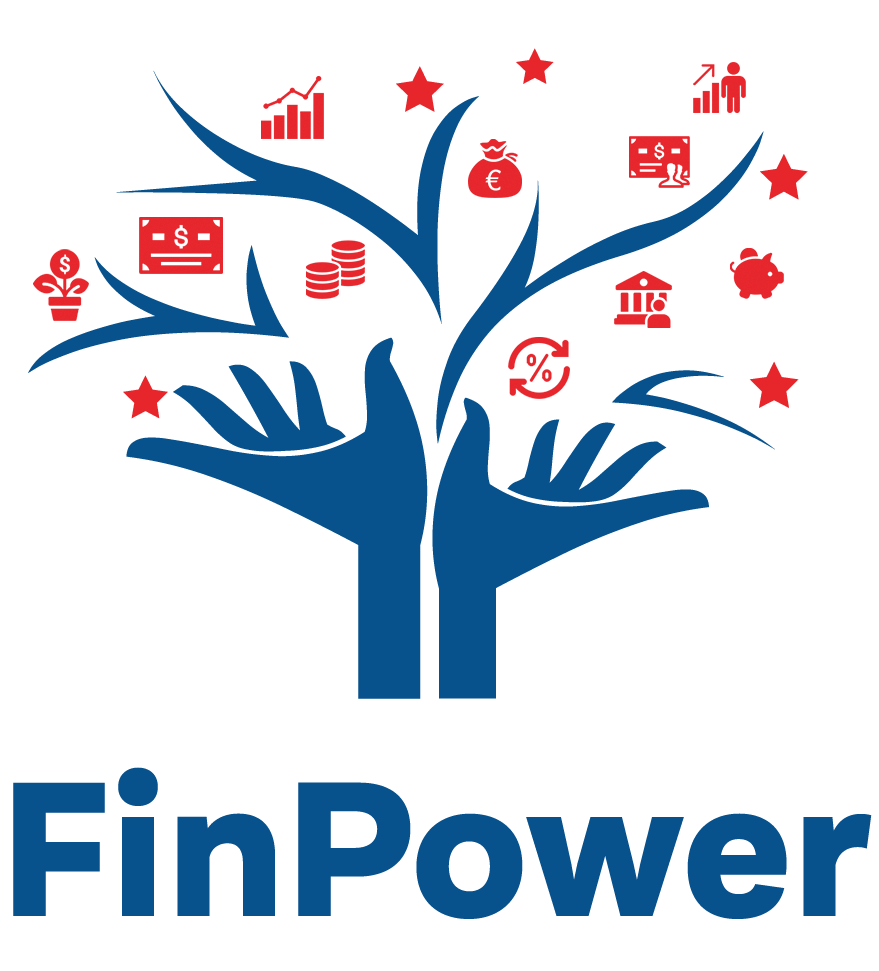 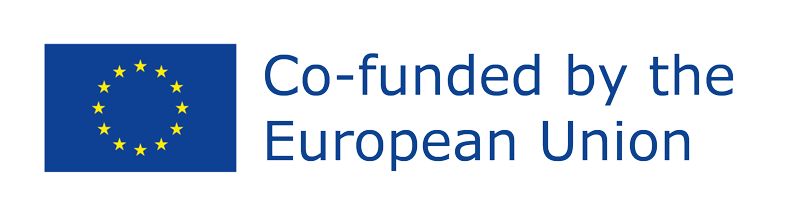 Funded by the European Union. Views and opinions expressed are however those of the author(s) only and do not necessarily reflect those of the European Union or the European Education and Culture Executive Agency (EACEA). Neither the European Union nor EACEA can be held responsible for them. Project Number: 2022-1-AT01-KA220-ADU-000087985
[Speaker Notes: Financial service organizations stand as pillars of the global economy, offering a broad spectrum of services vital for economic transactions, risk management, and financial stability. Their multifaceted roles encompass diverse entities such as banks, insurance companies, investment firms, government agencies, and credit unions (Gopal, 2014).
 
Banks: 
At the forefront of financial services are banks, serving as indispensable hubs for monetary activities. These institutions accept deposits, provide loans, offer savings accounts, and facilitate payment transactions. They form the backbone of day-to-day financial operations, ensuring the smooth flow of funds across various sectors.
 
Credit Unions:
Similarly structured as member-owned financial cooperatives, credit unions provide services akin to banks. However, their nonprofit status often enables them to offer more favorable terms, such as lower interest rates on loans and higher interest rates on savings accounts. This unique structure fosters a sense of community and mutual support among members.
 
Insurance Companies:
Insurance companies play a pivotal role in mitigating financial risks faced by individuals and businesses. Through various policies like health insurance, auto insurance, and life insurance, they offer protection against unforeseen circumstances, providing individuals and entities with peace of mind and financial security.
 
Investment Firms:
Managing and investing money on behalf of clients, investment firms help individuals grow their wealth through a myriad of investment vehicles. From stocks and bonds to mutual funds and alternative investments, these entities navigate the complex world of finance, striving to optimize returns while managing risks.
 
Government Agencies:
Regulatory bodies oversee and regulate financial services to safeguard consumers and uphold market integrity. These government agencies play a crucial role in ensuring compliance with laws and regulations, fostering transparency, and maintaining a fair and orderly financial marketplace.
 
The collective efforts of financial service organizations significantly contribute to the stability, growth, and prosperity of individuals and economies worldwide. Their diverse range of services, spanning from facilitating transactions to managing risks and promoting financial well-being, underpins the modern financial landscape. As essential components of the global economy, these organizations serve as catalysts for economic progress and societal advancement (Gopal, 2014).]
REAL LIFE SITUATION
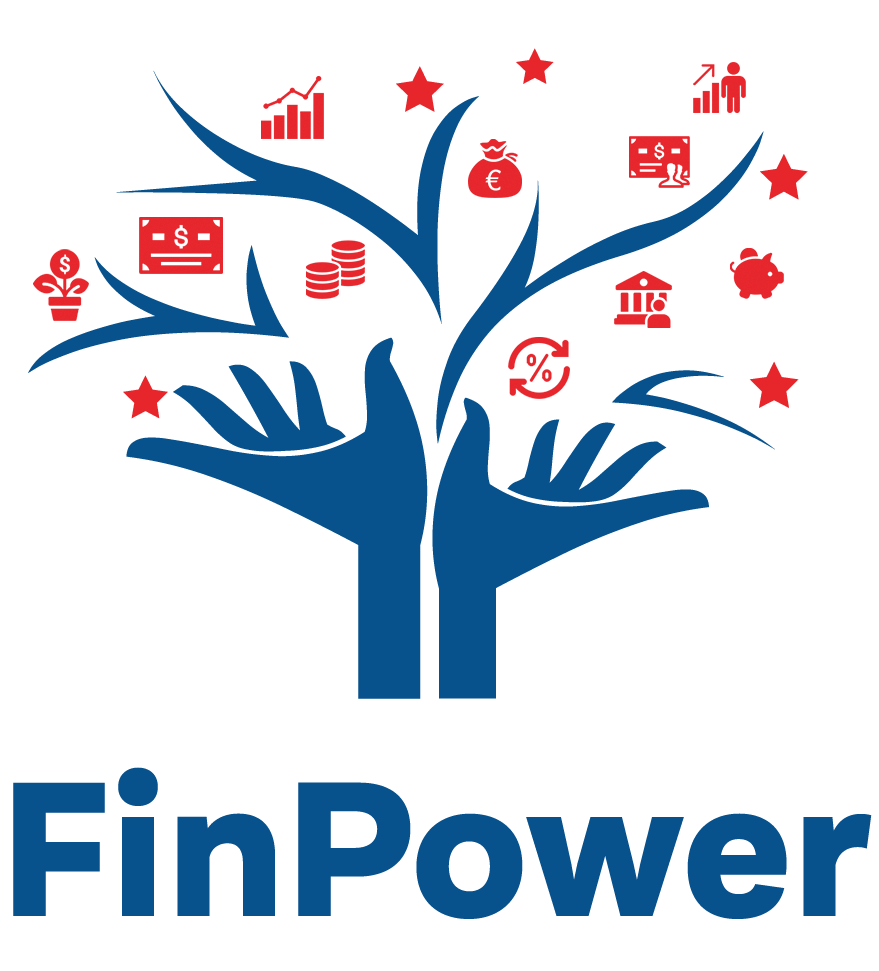 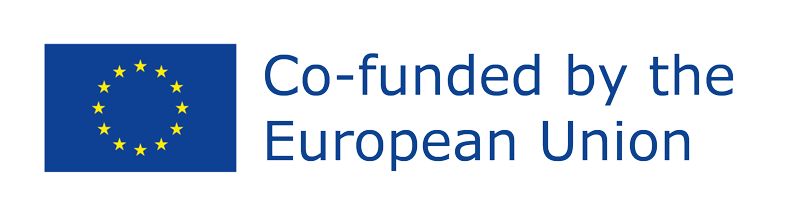 Funded by the European Union. Views and opinions expressed are however those of the author(s) only and do not necessarily reflect those of the European Union or the European Education and Culture Executive Agency (EACEA). Neither the European Union nor EACEA can be held responsible for them. Project Number: 2022-1-AT01-KA220-ADU-000087985
[Speaker Notes: To be able to understand how financial literacy affect us, we can think of some real-life situations where financial literacy plays a significant role: 
 
Situation 1: Renting vs. Buying a Home 
 
Imagine you are a young professional considering whether to rent an apartment or buy a home. You've found a great apartment for rent and a house that you can afford to buy. When considering whether to rent or buy a home, what financial aspects should you prioritize to make an informed decision that aligns with my long-term financial goals?
 
Renting and buying a home are two different approaches to housing, each with its own set of financial aspects to consider. By renting monthly rent payments, security deposits, lease agreements, limited equity and flexibility should be considered. While by buying down payments, mortgages, interest rates, property taxes, equity building, and long-term commitment should be considered. So, renting and buying a home involve different financial considerations. Renting offers flexibility but does not build equity, while buying involves substantial upfront costs but can lead to homeownership and potential long-term financial benefits. The choice between renting and buying often depends on personal financial situation, long-term goals, and personal preferences. So, if being financially literate, we can compare the long-term financial implications of renting vs. buying, considering factors like building equity, potential for appreciation, and tax benefits. And further, being financially literate can help us make an informed decision that aligns with our financial goals.
 
Situation 2: Managing Student Loans 
 
Let's imagine a scenario where you're a recent college graduate with significant student loan debt, and you need to make decisions about repayment options and managing your finances post-graduation. What financial strategies and considerations should recent college graduates prioritize when faced with significant student loan debt and the need to manage finances post-graduation?
 
The key financial aspects to consider in this situation are student loan repayment, loan types, grace period, repayment plans, interest rates, loan forgiveness and assistance programs, budgeting, managing finances post-graduation, income, emergency fund, savings goals, credit management, debt management, financial goals: 
 
In this situation, managing a student loan debt and post-graduation finances requires careful planning, budgeting, and informed decision-making to set yourself on a path toward financial stability and success despite the burden of student loans.
 
Situation 3: Saving for Retirement 
 
Imagine you are mid-career and haven't started saving for retirement yet. What financial considerations should mid-career individuals prioritize when aiming to catch up on retirement savings and secure their financial future?
There are some key financial aspects to consider when planning to catch up on retirement savings and secure your financial future: assessing your current situation, retirement goals, current savings, financial obligations, catching up on retirement savings, diversification of investments, budgeting, reducing debt, emergency fund, insurance coverage, etc. So, here financial literacy helps us understand it's never too late to start saving for retirement. While catching up may require significant effort and discipline, careful planning, diligent saving, and potentially seeking professional advice can help you secure your financial future and work towards a comfortable retirement.]
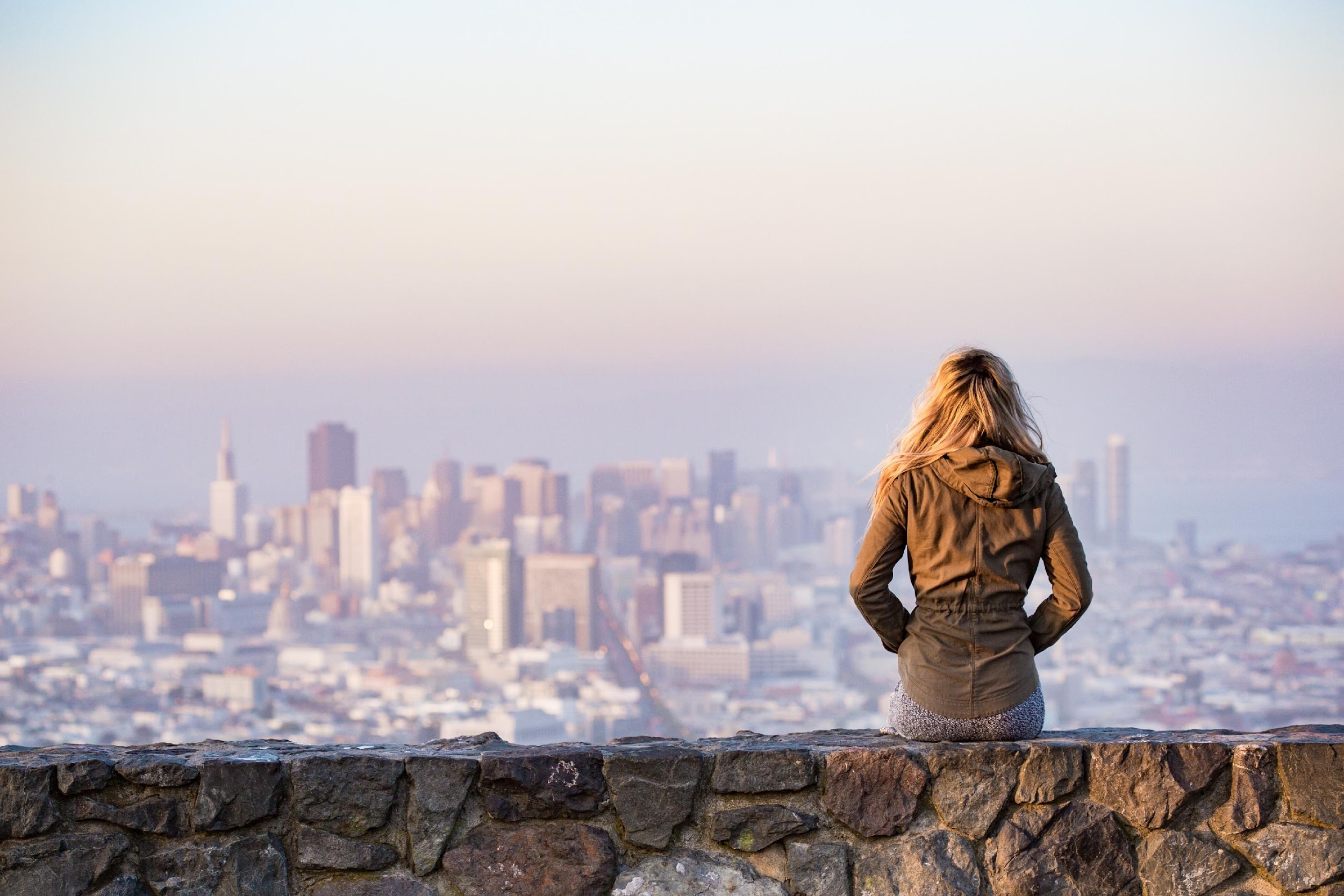 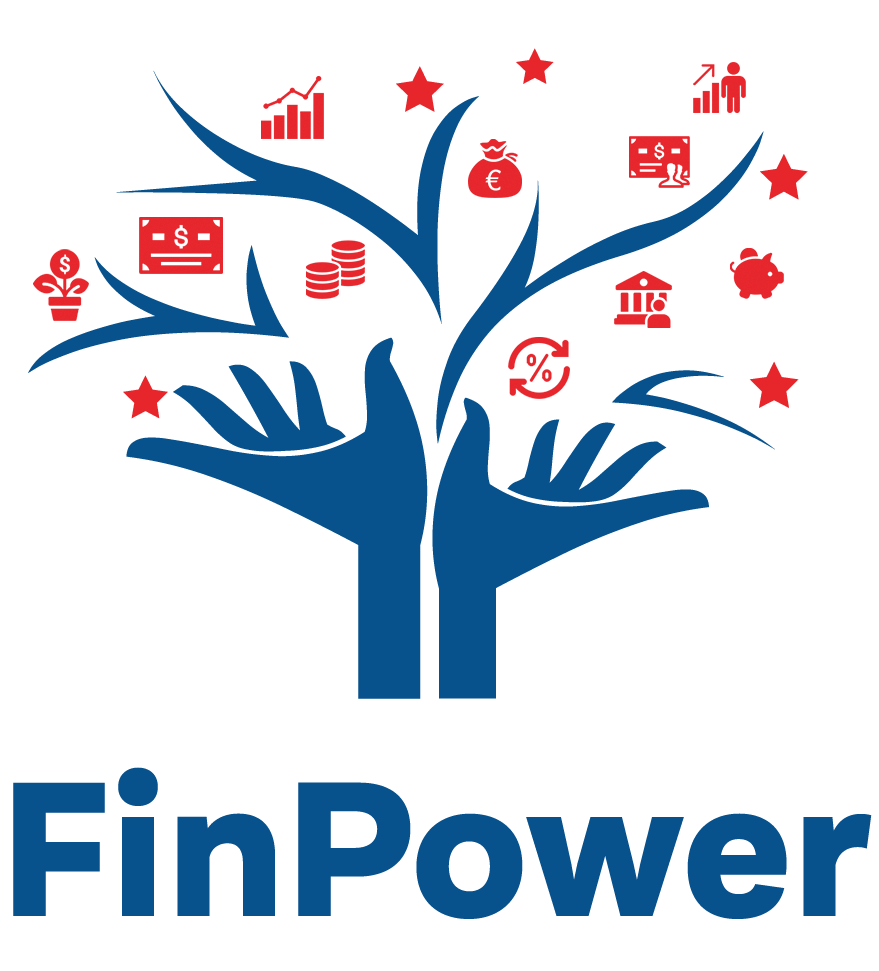 Thank you!
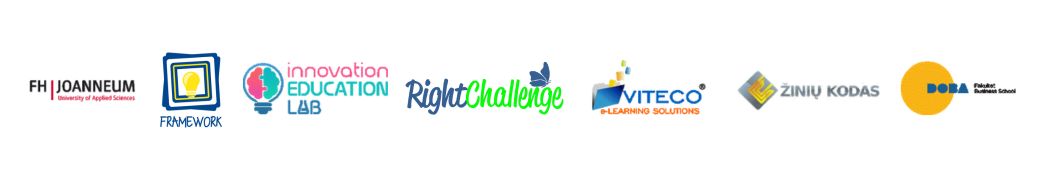 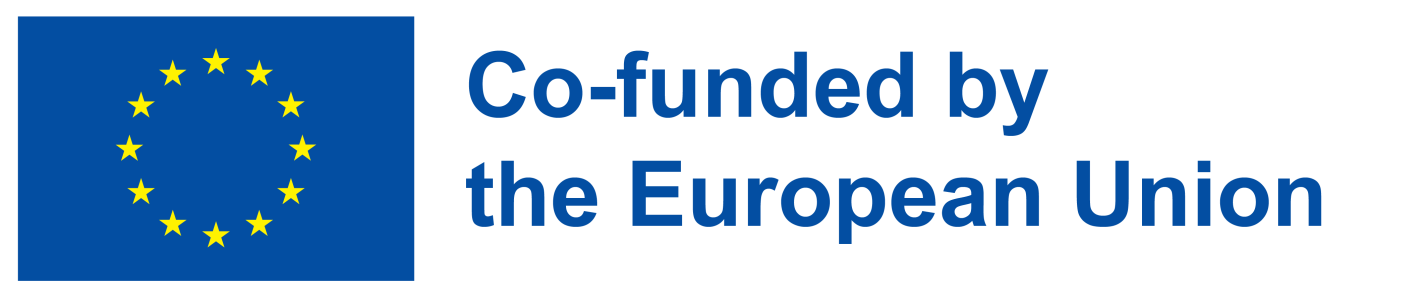 Project Number: 2022-1-AT01-KA220-ADU-000087985
[Speaker Notes: In conclusion, the introduction to financial literacy module has emphasized the importance of understanding and managing finances effectively. Financial literacy empowers individuals to make informed decisions, navigate economic challenges, and secure their financial futures. It is particularly vital for women, who often face unique financial obstacles. The module has outlined key principles of financial literacy, including earning, budgeting, saving & investing, borrowing, and protecting & security, laying the groundwork for sound money management practices. Additionally, participants have been introduced to various financial institutions that provide essential services and support in achieving financial goals. Overall, this module serves as a critical step in promoting financial empowerment and fostering a brighter financial future for all.]